Module
Population
9
Unit 2 Arnwick was a city with 200,000 people.
WWW.PPT818.COM
Words and expression
/'rʌbIʃ /
/'kwaIət /
/'ləukl /
close down
/'pju:pl /
/pə'lu:ʃn /
/'pʌblIk /
/'sɜ:vIs /
/ 'sɔlv /
rubbish
垃圾；废弃物 n.
quiet
寂静的；安静的 adj.
local
当地的；本地的 adj.
(永久）关闭，关停
pupil
学生；小学生n.
pollution
污染 n.
public
公共的；公众的 adj.
service
公共服务；服务 n.
解决问题 v.
solve
1 Work in groups. Answer the question. 
Use the words in the box to help you.
countryside   field   flat    hospital   
    job    office     rubbish    village
Q1:Why do people move to cities?
Because ……
They want to find jobs. 
They want to make more money.
They can go anywhere easily by bus/taxi/car...
Their children can go to school.
They can go to see the doctor if they are ill.
              ……
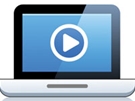 Watch and read
2 What are the problems of big cities?
1.It’s very crowded.
2.There is too much rubbish in the streets.
3.It takes an hour to get to school by bus.
4.Too much traffic brings air pollution.
5.There are not enough schools and 
    hospitals in big cities.
6.There are not enough police in the city.
 7.It is difficult to get enough clean water.
3 Check (√) the true sentences.
1  Parkville was a quiet village.
   2  Arnwick was a city with   20,000   people.
   3  Parkville now has a population of more   
       than one million.
   4 The local school in Parkville has 2,000 pupils.
   5 Big cities need more money for public      
      services.
√
200,000
√
Arnwick
√
4 Complete the passage with the correct form of the words in the box.
flat            local            pollution   
rubbish      service      thousand
Many towns and cities have the same problems as Arnwick. People need places to live, so the (1)_________ government has to build more (2) ___________ .
local
flats
people need better bus and train (3)________ . They also produce more (4) ____________ , so the government has to make more efforts to protect the city against (5) __________ .   As we say, a hundred people make a (6) ________ problem!
services
rubbish
pollution
thousand
2 Read the passage and check your answers        to Activity 1.
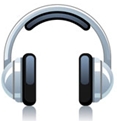 Could it be your town?
         Jo is fifteen and lives in Parkville. When      Jo’s grandparents first came to Parkville, it was a quiet village. They had a small house, close to fields and hills.
       Parkville was near Arnwick, a city with 200,000 people. People from Parkville moved to Arnwick to find jobs,
and they needed places to live. However, it was expensive to live in the city centre, so the government built flats outside the centre. Soon, Parkville became part of Arnwick, and Arnwick became a city with over a million people. Jo’s family lives in one of those flats. It is very crowded, and rubbish is also a problem. 
      The small local school in Parkville closed down five years ago, so Jo now has to go to a
school in Arnwick with 2000 pupils. It takes an hour to get there by bus. There is a lot of traffic and pollution.
   It is clear that Arnwick needs more schools, buses and hospitals. It needs fresh air, clean water, and better public services. It also needs more police to protect its people. But to do all these things, it needs more money.
However, can money help solve all these problems? Do we need more big cities like this? In fact, this is just a story. But it describes what is happening all over the world. Could it be  your town some day?
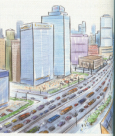 2 Read the passage and check your answers        to Activity 1.
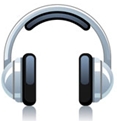 Could it be your town?
         Jo is fifteen and lives in Parkville. When      Jo’s grandparents first came to Parkville, it was a quiet village.       They had a small house, close to fields and hills.
       Parkville was near Arnwick, a city with 200,000 people.        People from Parkville moved to Arnwick to find jobs,
1
2
and they needed places to live. However, it was expensive to live in the city centre, so the government built flats outside the centre. Soon, Parkville became part of Arnwick, and Arnwick became a city with over a million people. Jo’s family lives in one of those flats. It is very crowded, and rubbish is also a problem. 
      The small local school in Parkville closed down five years ago, so Jo now has to go to a
3
school in Arnwick with 2000 pupils.       It takes an hour to get there by bus. There is a lot of traffic and pollution.
      It is clear that Arnwick needs more schools, buses and hospitals. It needs fresh air, clean water, and better public services. It also needs more police to protect its people. But to do all these things, it needs more money.
4
5
However, can money help solve all these problems? Do we need more big cities like this? In fact, this is just a story. But it describes what is happening all over the world. Could it be  your town some day?
6
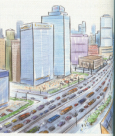 Language points
1. be close to  靠近…

他家靠近该厂。
His house is close to the factory.
他们是那么地想接近你。 
They want so much to be close to you.
2. The small local school in Parkville closed down five years ago, so Jo now has to go to a school in Arnwick with 2000 pupils.
 close down “关闭，（永久性地）停工”。 

那家公司去年关闭了。
The company closed down last year.
晚上11点过后, 电视台停止播放节目。
Television closed down after eleven o‘clock at night.
这商店于晚上11点关门。
The shop closed the door at eleven pm..
3. It is clear that Arnwick needs more schools, buses and hospitals.
It is clear that 显然、明确
很清楚，人不能靠喝风生活。
It is clear that people can not live on air.
很明显，猫吃鱼! 
 It is clear that the cat ate the fish!
阅读书本：P130-132
小组讨论：1.冠词的类型
                   2.冠词的用法
不定冠词的用法。
1、a / ana / an 用在单数可数名词前面，表示这个人或事物是泛指的不确定的一个，相当于中文的“一个”。a 用在读音为辅音开头的名词之前, 而 an 用在读音为元音开头的名词之前。注意：这里指的是“读音”，而不仅仅指字母。a university 一所大学 (虽然u 是元音字母，但不读元音。)an hour 一个小时 (虽然h 不是元音，但单词读音是元音开头)
1、表示某一类人或某事物中的任何一个, 通常在第一次提到某人或某物时用a / an，以表示与其他事物的区别。 
I gave him a book yesterday. 
我昨天给了他一本书。 
I am reading an interesting story. 
我在读一本有趣的故事书。
2、用其中的任何一个，代表他们所属种类
     的特性。
       马对人类有用。
  A horse is useful to mankind. 
        鸟会飞。
   A bird can fly.
3.用于某些特定的词组 a few ，a little 等等
定冠词的用法。
定冠词口诀，即： 
①特指某些人或物    
②谈话双方都熟悉的人或事   
③上文已经提到的人或事   
④世界上独一无二的事物前   
⑤序数词回形容词最高级前   
⑥某些专有名词前   
⑦一些习惯短语和乐器前
不用冠词的集中情况
“零冠词口诀”：
下列情况应免冠，代词限定名词前； 
专有名词不可数，学科球类三餐饭； 
复数名词表泛指，季节星期月份前； 
颜色语种和国名，称呼习语及头衔。
冠词练习题
1. Tomorrow is _____ Teachers' Day and we'll make ______ card for our English teacher. 
2. The bus is running about seventy miles___            
     hour. 
3. Mary is interested in ______ science.  
4. Some people don't like to talk at ____ table. 
5. Last night I went to_____ bed very late.  
6. Don't worry. We still have _____ little time                                                                                
     left.
/
a
an
/
/
/
a
单项选择。
1. I read ____story. It is ______interesting story. 
      A. a, an      B. a, a        C. the, the 
2. Britain is __ European country and China is
     ___ Asian country. 
    A. an, an            B. a, a             C. a, an   
3. ______China is _____ old country with _____ 
  long history. 
A. The, an, a       B. The, a, a        C. /, an, a
A
C
C
4. _____elephant is bigger than ______ horse. 
    A.  /, /        B.  An, a       C.  An, a 
5. We always have ______rice for ______lunch. 
      A. /, /            B. the, /            C. /, a 
6. It took me ______ hour and _____ half to 
    finish ______ work. 
       A. a, a, a                        B. an, a, a 
       C. an, a, the
B
A
C
7. ____ doctor told me to take ___medicine       
    three times _____day, stay in ____bed, then 
    I would be better soon. 
     A. /, a, a, the                   B. A, the, the, / 
     C. The, the, a, / 
8. There is ____ picture on ____ wall. I like ___     
     picture very much. 
      A. a, the, the                         B. a, the, a 
      C. the, a, a                             
9. January is _____first month of the year. 
     A. a                 B. /              C. the
C
A
D
10. Shut _____door, please. 
       A. a            B. an            C. the 
11. Einstein won _____ Nobel Prize in Physics
      in 1921. 
       A. a             B. an          C. the               
12. What ____ fine day it is today! Let's go to 
       the Summer Palace. 
       A. a              B. an              C. the
C
C
A
Phrases
close to
move to
close down
become  part of
It’s clear that
help do sth

go to college
arrive in
all over the world
in the future
靠近
搬去
倒闭
成为…的一部分
很显然
帮忙做某事
有机会做某事
上大学
到达
全世界
将来
have a chance to do sth
Sentences
1.它们有一栋紧邻田野和山丘的小房子
   They had a small house, close to fields and hills.
2. Parkville的人们搬到Arnwick去找工作，需要在那住下来。
   People from Parkville moved to Arnwick to find jobs, and they needed places to live.
3.五年前，Parkville当地的一所学校关闭了
   The small local school in Parkville closed down five years ago.
4.乔坐公交汽车去上学要花一个小时。沿途交通拥堵，污染严重。
    It takes an hour to get there by bus. There is a lot of traffic and pollution. 
5.显然，Arnwick需要更多的学校、公交车和医院，还需要新鲜的空气，干净的水源。
   It is clear that Arnwick needs more schools, buses and hospitals. It needs fresh air, clean water, and better public services.
6.然而，钱能够帮助解决所有这些问题吗
   However, can money help solve all these problems?
Homework
完成《金牌学案》M9全部练习；
用笔记本将M1-M9的单词表后面的短语整理出来，并每个短语造一个句子，不会的可以查字典。